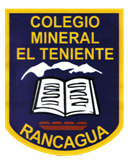 Material de Apoyo para guía n°10 en 3° Básicos. Tema: “La higiene personal en la vida familiar”.
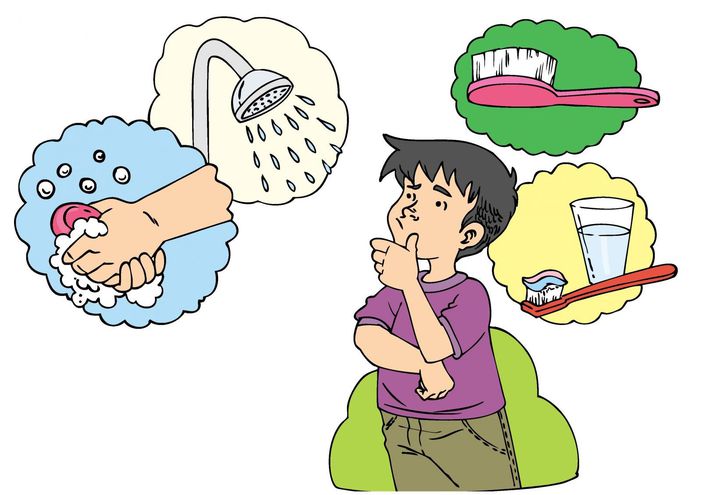 Profesor: Diego Chávez.
Asignatura: Ed. Física y Salud.
A continuación:
Estimado estudiante, vamos a apreciar un mapa conceptual que te va a explicar: “La Higiene personal y la vida familiar”. 
Para entender este tema deberás leer desde arriba hacia abajo, y desde izquierda a derecha. Si es necesario pide ayuda de un familiar.
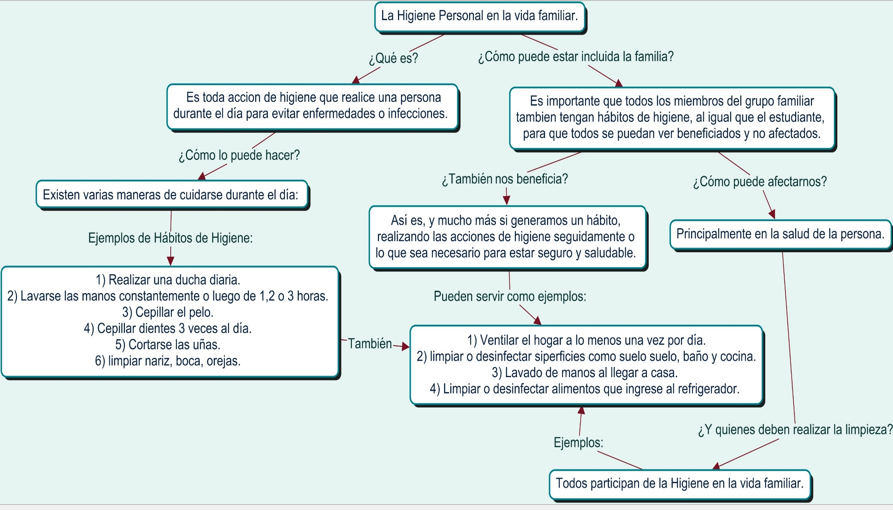 Actividad 1: “Semana de Higiene Personal”
Puedes utilizar esta misma imagen del horario semanal, o diseñar uno personal en tu cuaderno de Ed. Física y salud.
Descripción de la actividad: Debes marcar con una              si realizó la acción que demuestra la imagen en el horario. 
Objetivo: Recordar el hábito de higiene personal durante el día y la semana.
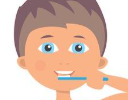 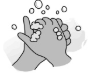 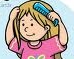 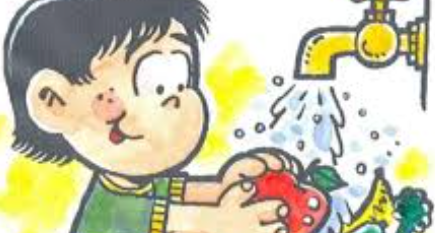 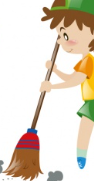 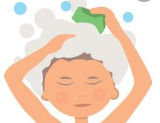 Vuelve nuevamente a la guía y responde.